SE1011Week 3, Class 1
Today
Half Exam 1
Writing decisions in Java
Simple GUI: JOptionPane
Next Half-Exam: Week 5, Monday
SE-1011 Slide design: Dr. Mark L. Hornick Instructor: Dr. Yoder
1
Decisions in Java
if(<statement>) {
   <expressions>
}

if(<statement>) {
    <expressions>
} else {
    <expressions>
}
SE-1011 Slide design: Dr. Mark L. Hornick Instructor: Dr. Yoder
2
GUI: Graphical User Interface
JOptionPane.showMessageDialog(null,"Message");
String userInput = 	JOptionPane.showInputDialog(null,"Message");
SE-1011 Slide design: Dr. Mark L. Hornick Instructor: Dr. Yoder
3
Exercise
Write a Java program using
SE-1011 Slide design: Dr. Mark L. Hornick Instructor: Dr. Yoder
4
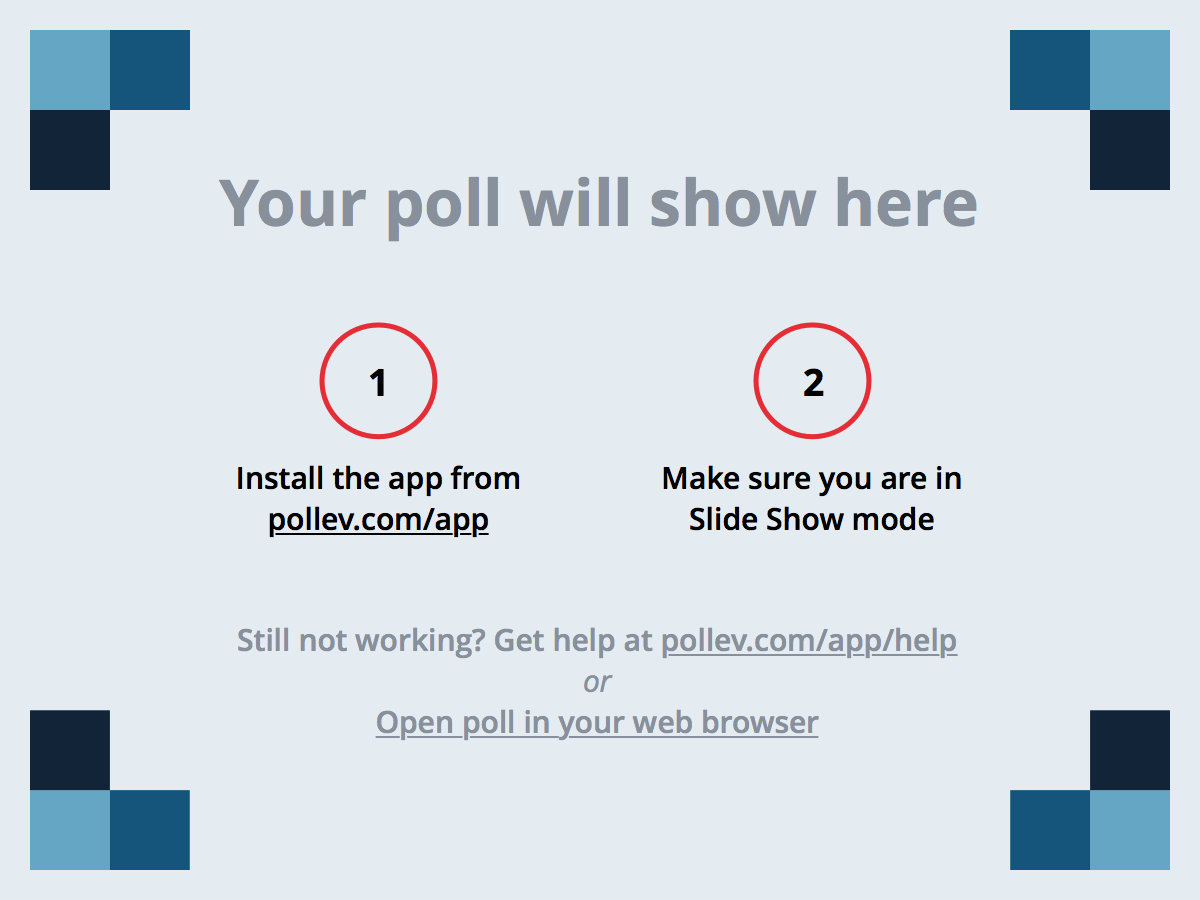 SE-1011 Slide design: Dr. Mark L. Hornick Instructor: Dr. Yoder
5
Acknowledgement
This course is based on the text
Introduction to Programming with Java by Dean & Dean, 2nd Edition
SE-1011 Slide design: Dr. Mark L. Hornick Instructor: Dr. Yoder
6